Задачи на распознавание сечений многогранников
ВЕДУЩИЙ: Смирнов Владимир Алексеевич, профессор, доктор физико-математических наук, заведующий кафедрой элементарной математики МПГУ
Задачи на распознавание сечений
1. Может  ли в сечении куба плоскостью получиться:
	а) треугольник?
б) правильный треугольник?
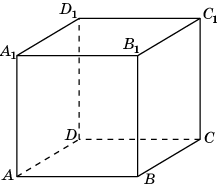 в) равнобедренный треугольник?
г)* прямоугольный треугольник?
д)* тупоугольный треугольник?
Ответ: а), б), в) да; г), д) нет.
[Speaker Notes: В режиме слайдов построение сечение производится по шагам, кликаньем мышкой]
Докажем, что в сечении куба плоскостью не могут получиться прямоугольный или тупоугольный треугольники.
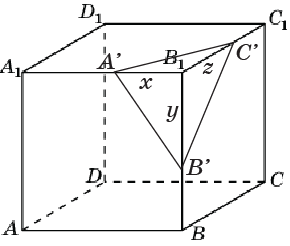 Из этих равенств следует, что квадрат каждой стороны треугольника A’B’C’ меньше суммы квадратов двух других сторон. Значит, треугольник A’B’C’ остроугольный.
[Speaker Notes: В режиме слайдов построение сечение производится по шагам, кликаньем мышкой]
2. Может  ли в сечении куба плоскостью получиться:
а) квадрат;
б) прямоугольник;
в) параллелограмм;
г) ромб;
д) трапеция;
е)* прямоугольная трапеция;
ж) четырёхугольник, не являющийся трапецией или параллелограммом?
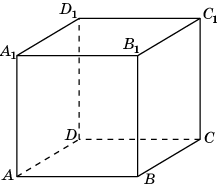 Ответ: а), б), в), г), д) Да; е) нет; ж) нет.
[Speaker Notes: В режиме слайдов построение сечение производится по шагам, кликаньем мышкой]
Параллелограмм
Прямоугольник
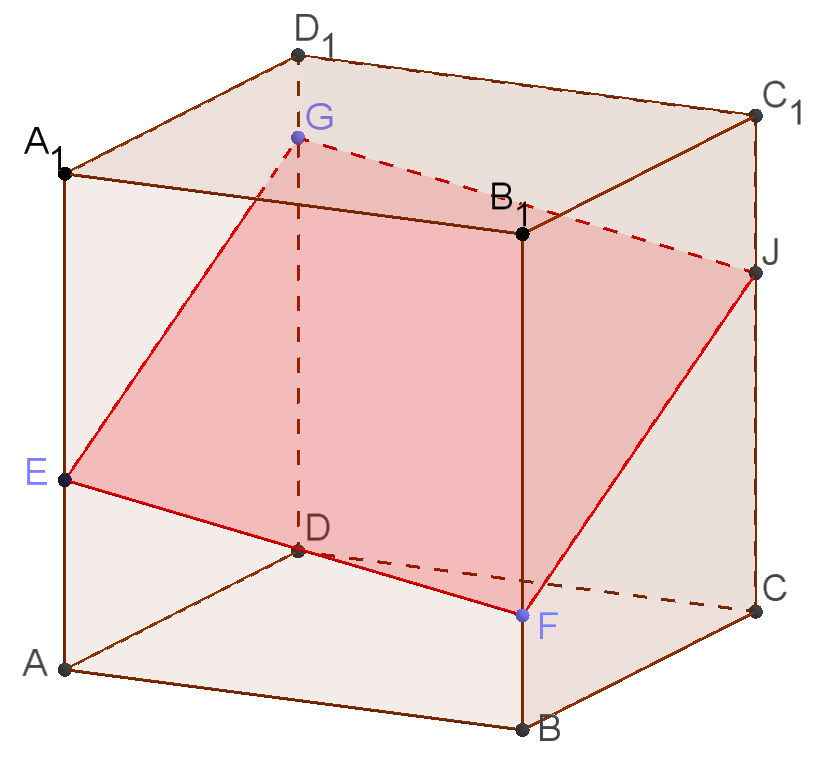 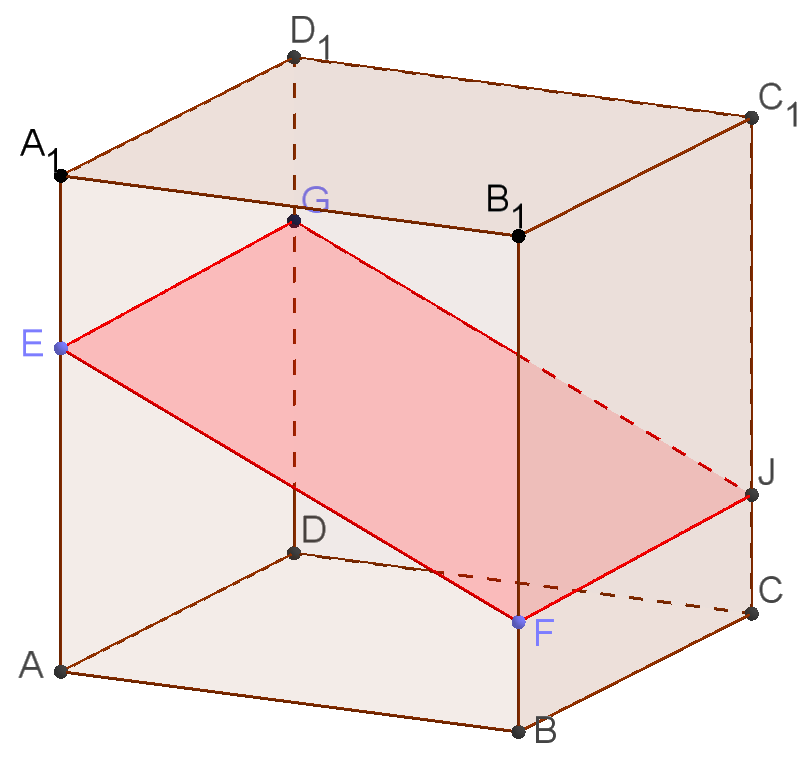 Ромб
Трапеция
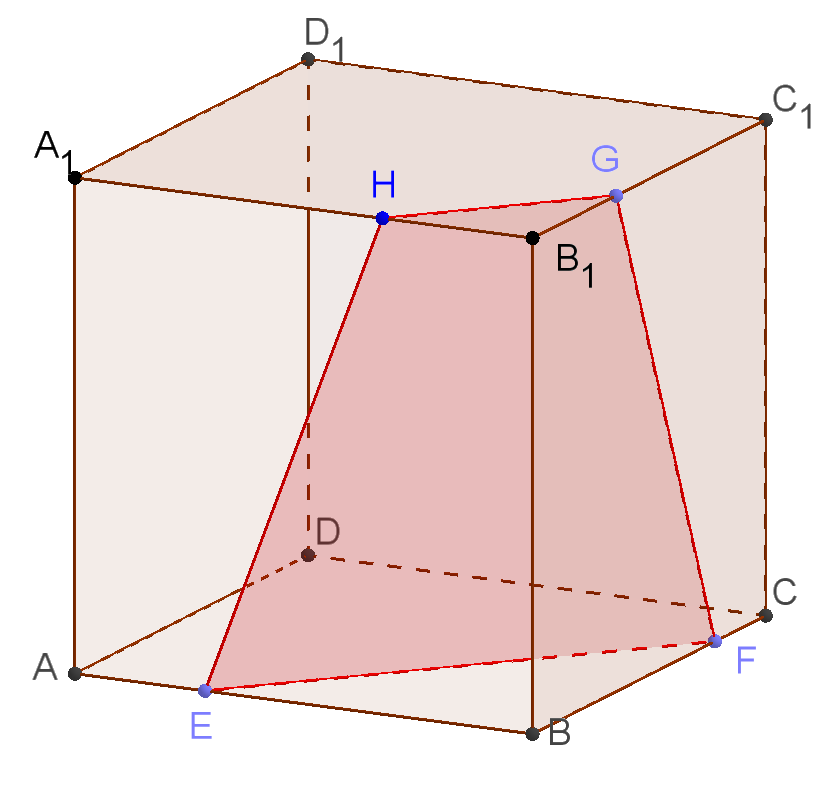 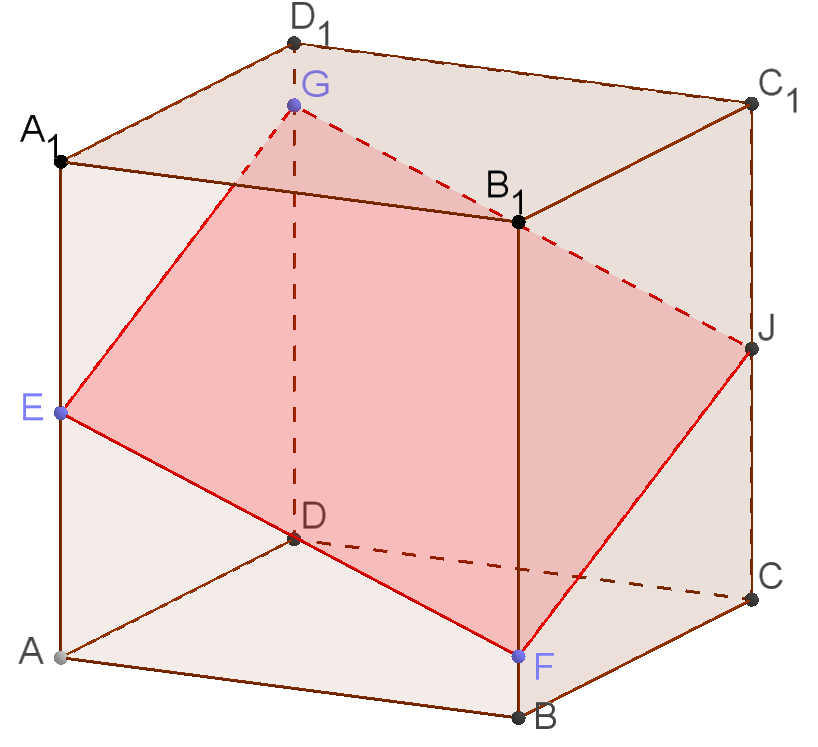 [Speaker Notes: В режиме слайдов построение сечение производится по шагам, кликаньем мышкой]
Докажем, что в сечении куба плоскостью не может получиться прямоугольная трапеция.
Пусть EFF1E1 – трапеция, угол E1 прямой. Проведём прямую E1G, параллельную прямой BB1. Тогда угол F1E1G равен 90о. Если прямые E1E и E1G не совпадают, то прямая E1F1 перпендикулярна двум пересекающимся прямым плоскости ABB1. Следовательно, она будет перпендикулярна этой плоскости, значит, параллельна прямой B1C1. Противоречие.
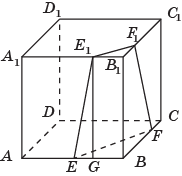 [Speaker Notes: В режиме слайдов построение сечение производится по шагам, кликаньем мышкой]
3. Может  ли в сечении куба плоскостью получиться:
а) пятиугольник;
б)* правильный пятиугольник;
в)* пятиугольник, у которого равны все углы;
г)* пятиугольник, у которого равны все стороны?
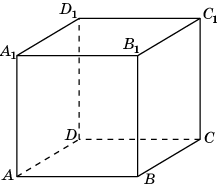 [Speaker Notes: В режиме слайдов построение сечение производится по шагам, кликаньем мышкой]
Ответ: а) Да; б) нет.
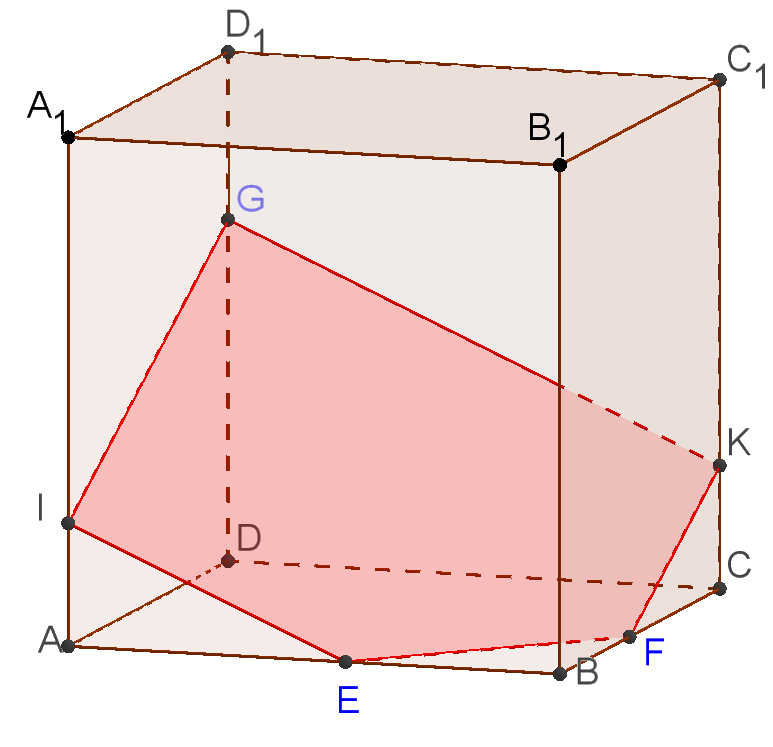 [Speaker Notes: В режиме слайдов построение сечение производится по шагам, кликаньем мышкой]
Решение. Проведём прямую EF, и обозначим M, N её точки пересечения соответственно с прямыми AD и CD. Обозначим DM = a, DN = b, DG = c. Тогда MN2 = a2 + b2, MG2 = a2 + c2, NG2 = b2 + c2. Это означает, что в треугольнике MNG квадрат каждой стороны меньше суммы квадратов двух других сторон. Следовательно, угол MGN острый. Значит, углы с вершинами I, K тупые.
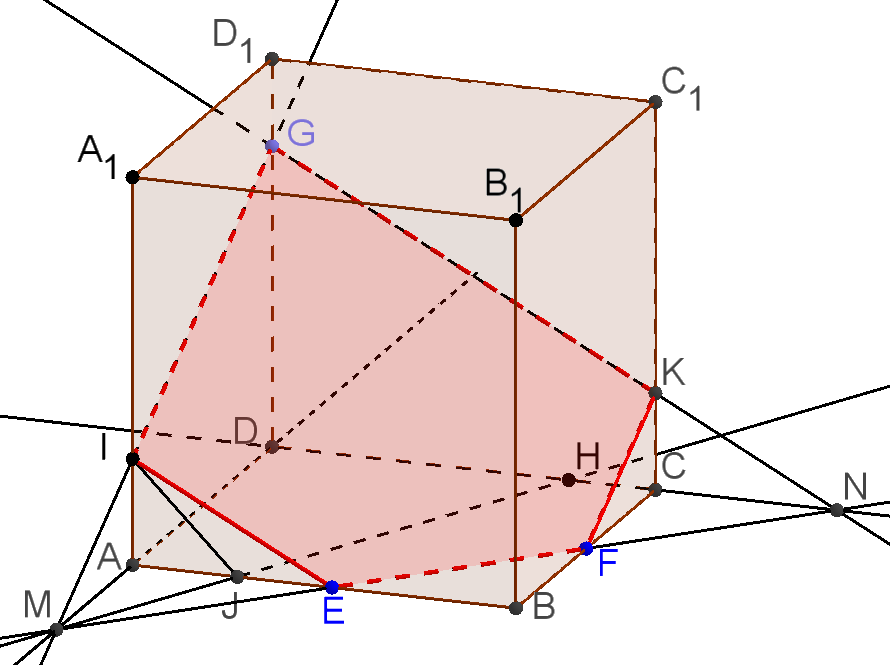 [Speaker Notes: В режиме слайдов построение сечение производится по шагам, кликаньем мышкой]
Докажем, что пятиугольник, являющийся сечением куба плоскостью, не может иметь четыре равные стороны. Рассмотрим сечение EFKGI единичного куба ABCDA1B1C1D1 плоскостью, проходящей через точки E, F, G. Проведем прямые EI, FK, и обозначим L их точку пересечения. Четырёхугольник LKGI является параллелограммом. Следовательно, LI = KG, LF = IG. Значит, EI < KG, FK < IG. Из этого следует, что пятиугольник EFKGI не может иметь четыре равные стороны.
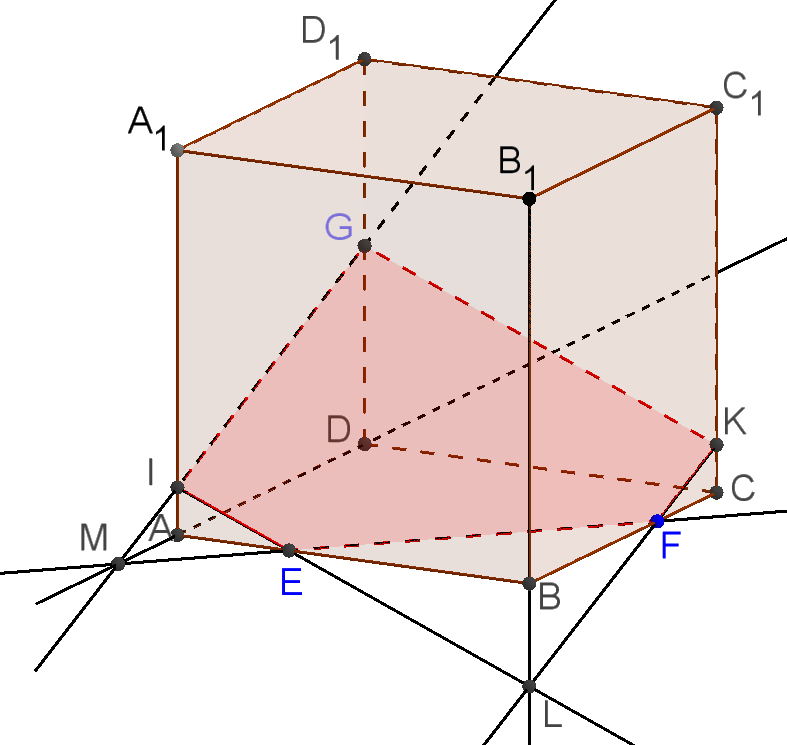 [Speaker Notes: В режиме слайдов построение сечение производится по шагам, кликаньем мышкой]
4. Может  ли в сечении куба плоскостью получиться:
	а) шестиугольник;
	б) правильный шестиугольник;
	в) многоугольник с числом сторон больше шести?
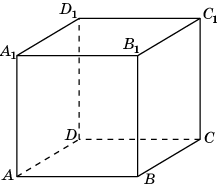 [Speaker Notes: В режиме слайдов построение сечение производится по шагам, кликаньем мышкой]
Ответ: а), б) Да; в) нет.
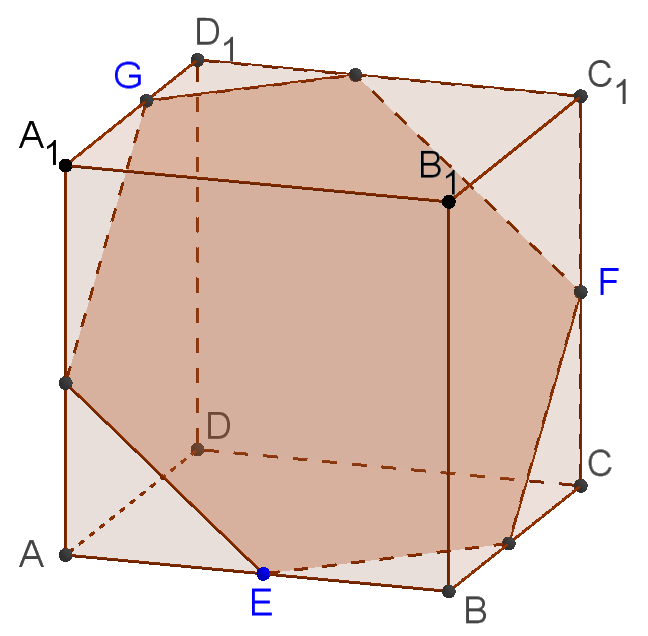 [Speaker Notes: В режиме слайдов построение сечение производится по шагам, кликаньем мышкой]
5. Может ли сечением правильного тетраэдра быть: а) правильный треугольник; б) равнобедренный треугольник; в) разносторонний треугольник?
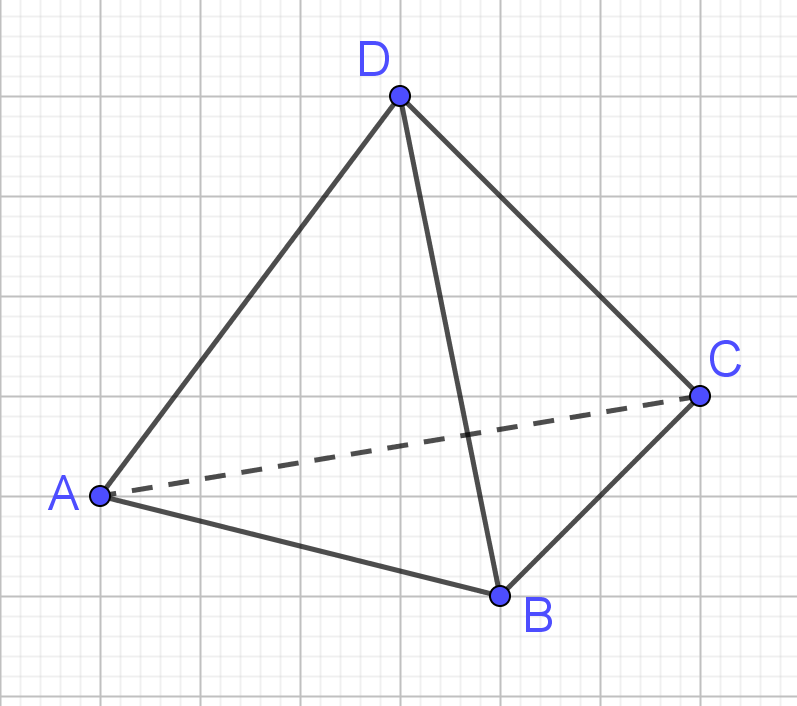 [Speaker Notes: В режиме слайдов построение сечение производится по шагам, кликаньем мышкой]
Ответ: а), б), в) Да.
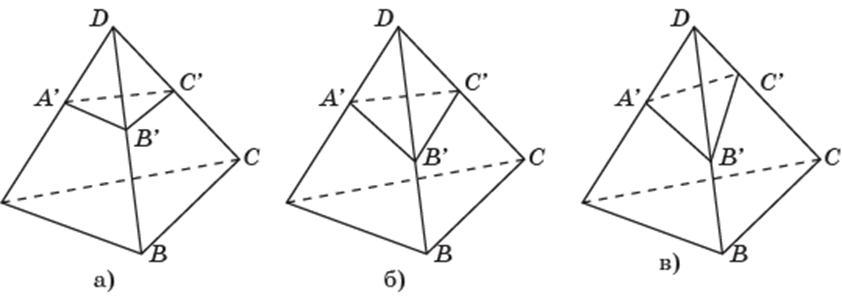 [Speaker Notes: В режиме слайдов построение сечение производится по шагам, кликаньем мышкой]
б) да. Пусть ABCD – единичный тетраэдр. Точка E на ребре AD отстоит от вершины A на расстояние ¼. Точка F на ребре AB отстоит от вершины A на расстояние x. Найдем x, для которого угол CEF будет прямым.
По теореме косинусов находим CE2 = 13/16, CF2 = x2 + 1 – x, EF2 = 1/16 + x2 – x/4. Используя теорему Пифагора находим x = 1/6.
в) да. Если точку G на ребре AB взять между A и F, то угол CEF будет тупой.
6. Может ли в сечении правильного тетраэдра плоскостью получиться: а) остроугольный треугольник; б) прямоугольный треугольник; в) тупоугольный треугольник?
Ответ: а) да;
[Speaker Notes: В режиме слайдов построение сечение производится по шагам, кликаньем мышкой]
7. Может ли сечением правильного тетраэдра быть: а) прямоугольник; б) квадрат; в) равнобедренная трапеция; г) неравнобедренная трапеция?
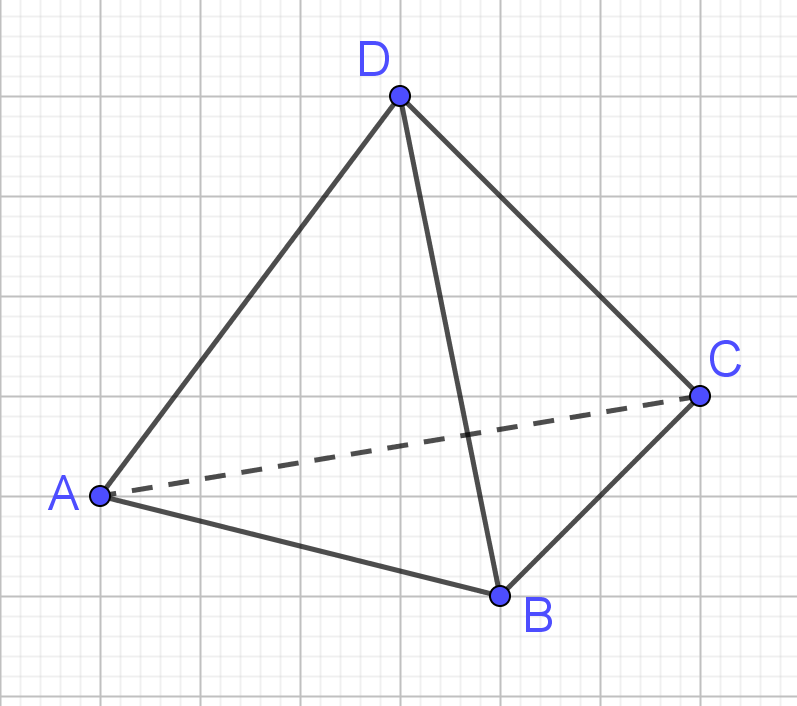 [Speaker Notes: В режиме слайдов построение сечение производится по шагам, кликаньем мышкой]
Ответ: а), б), в) Да; г) нет.
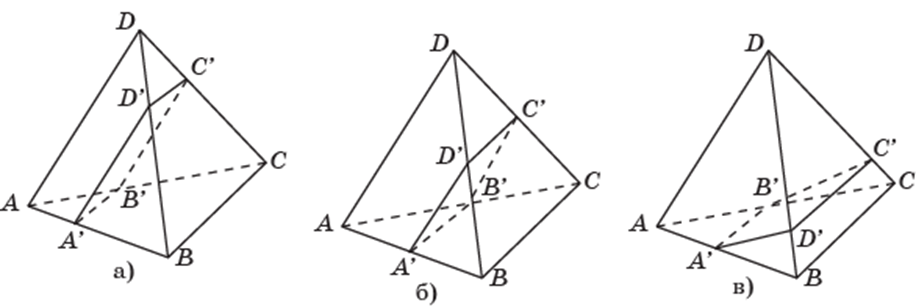 [Speaker Notes: В режиме слайдов построение сечение производится по шагам, кликаньем мышкой]
Докажем, что в сечении правильного тетраэдра плоскостью не может получиться неравнобедренная трапеция. 
	Пусть A’B’C’D’ – трапеция, A’B’ || C’D’. Тогда A’B’ и C’D’ || BC. Следовательно, A’B = B’C, D’B = C’C. Треугольники A’BD’ и B’CC’ равны, значит, A’D’ = B’C’, т. е. трапеция A’B’C’D’ равнобедренная.
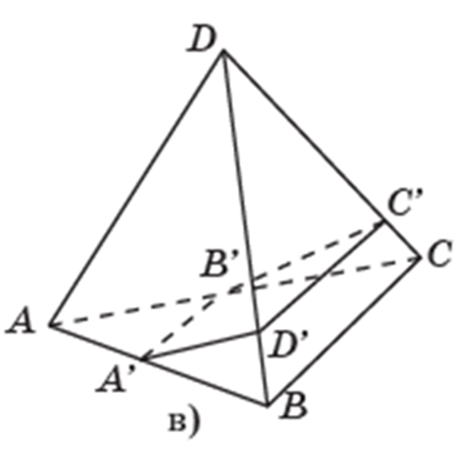 [Speaker Notes: В режиме слайдов построение сечение производится по шагам, кликаньем мышкой]
8. Может ли в сечении тетраэдра плоскостью получиться четырехугольник, изображенный на рисунке?
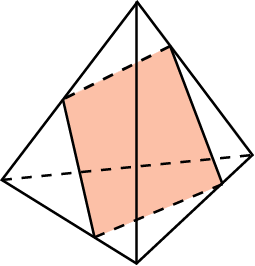 [Speaker Notes: В режиме слайдов построение сечение производится по шагам, кликаньем мышкой]
Ответ. Нет. Прямые, на которых лежат изображённые отрезки, являются скрещивающимися.
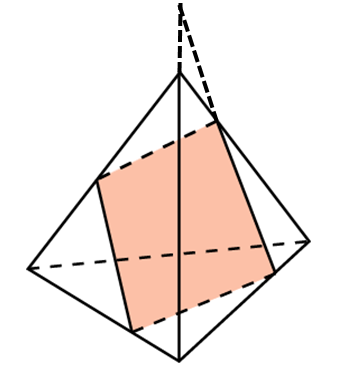 [Speaker Notes: В режиме слайдов построение сечение производится по шагам, кликаньем мышкой]
9. Может ли в сечении правильной треугольной призмы плоскостью получиться: а) треугольник; б) правильный треугольник; в) прямоугольный треугольник; г) тупоугольный треугольник?
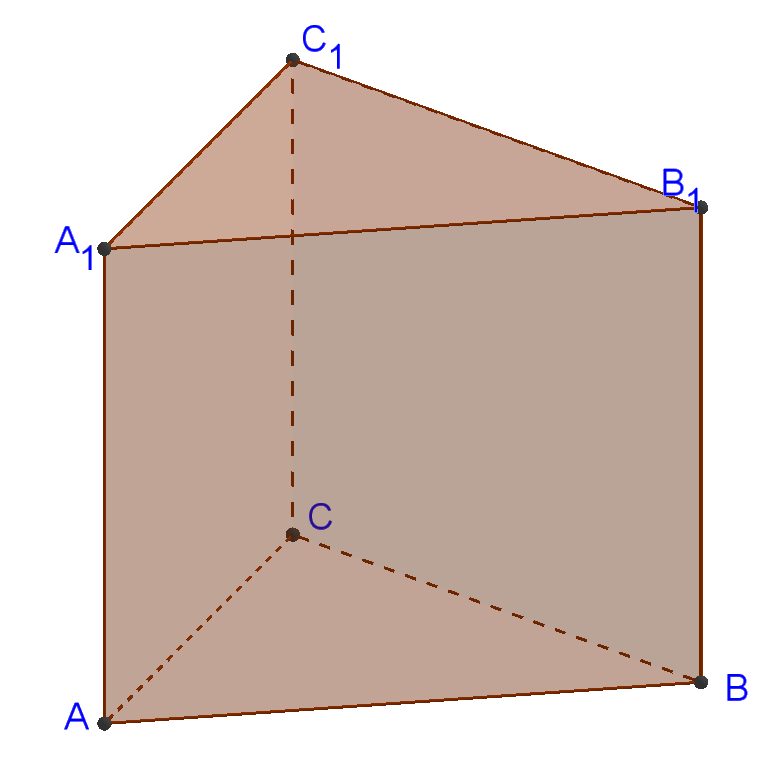 [Speaker Notes: В режиме слайдов построение сечение производится по шагам, кликаньем мышкой]
10. Может ли в сечении правильной треугольной призмы плоскостью получиться: а) прямоугольник; б) трапеция; в)* неравнобедренная трапеция; г) пятиугольник; д) шестиугольник?
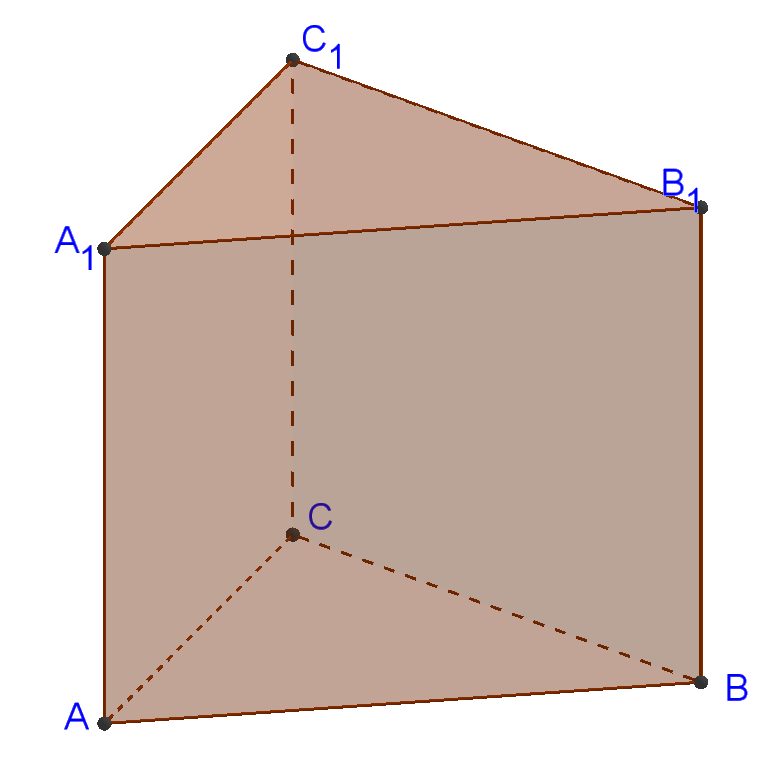 [Speaker Notes: В режиме слайдов построение сечение производится по шагам, кликаньем мышкой]
11. Может ли сечением правильной четырёхугольной пирамиды быть: а) треугольник; б) квадрат; в) трапеция; г) пятиугольник?
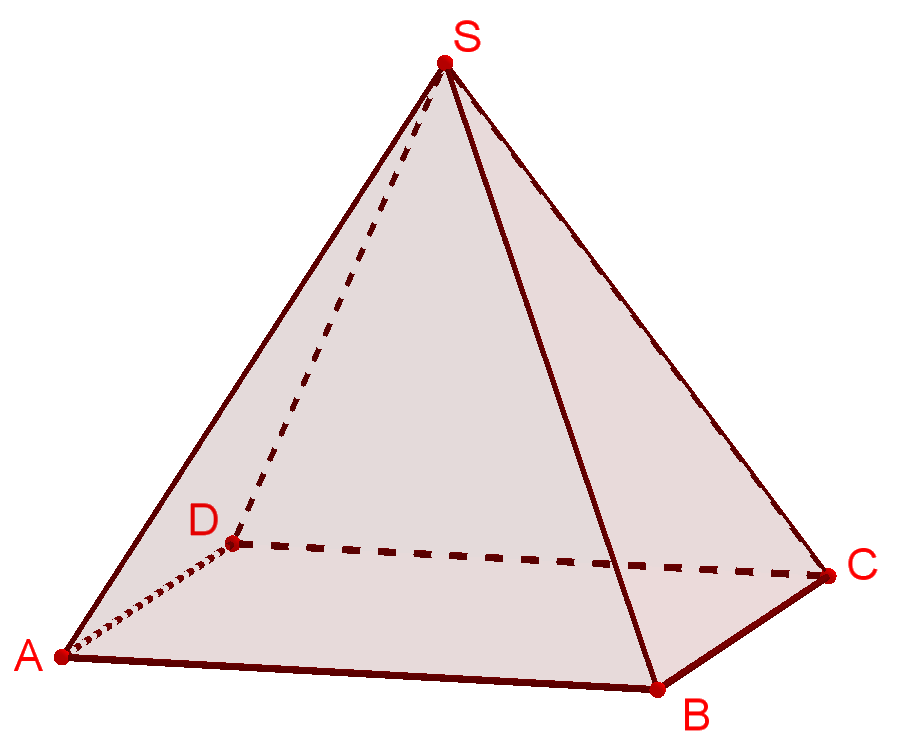 [Speaker Notes: В режиме слайдов построение сечение производится по шагам, кликаньем мышкой]
Ответ: а), б), в), г) Да.
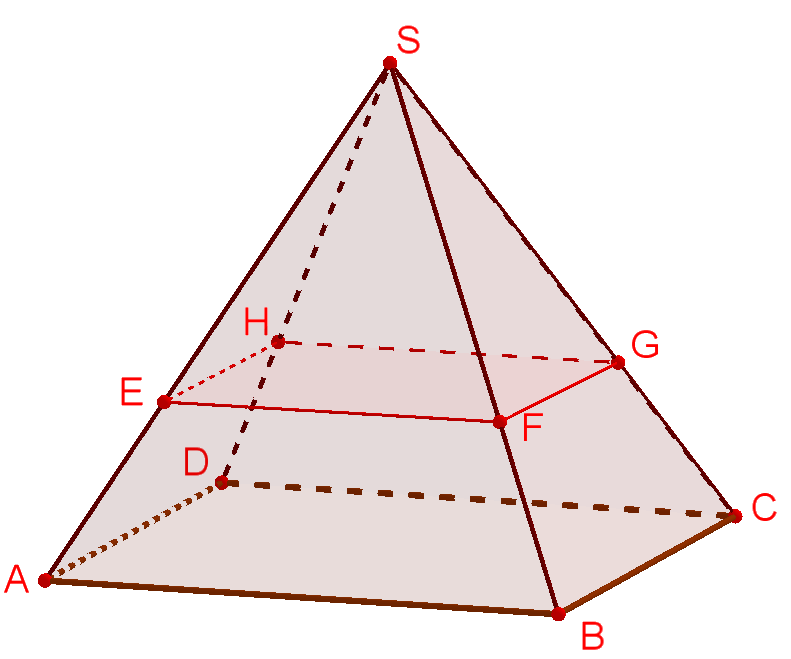 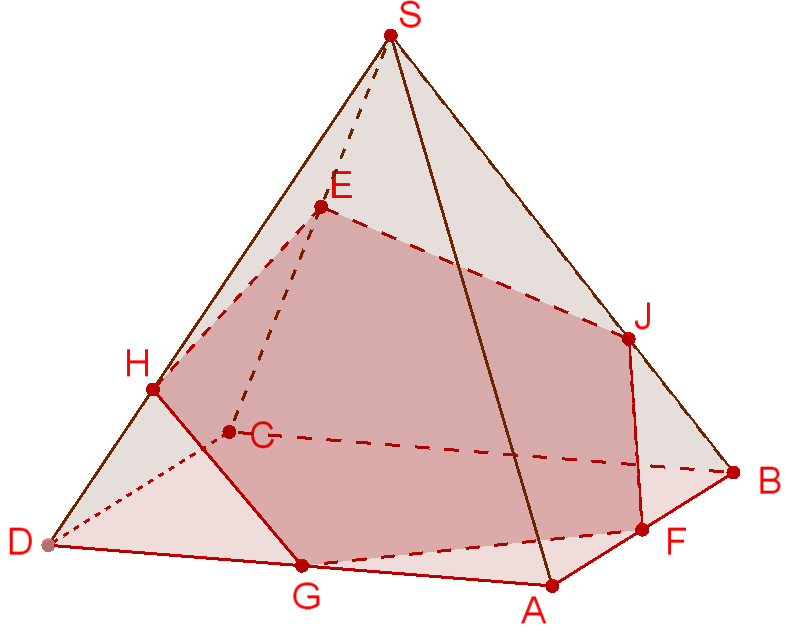 [Speaker Notes: В режиме слайдов построение сечение производится по шагам, кликаньем мышкой]
12. Может ли сечением правильной четырёхугольной пирамиды быть правильный пятиугольник?
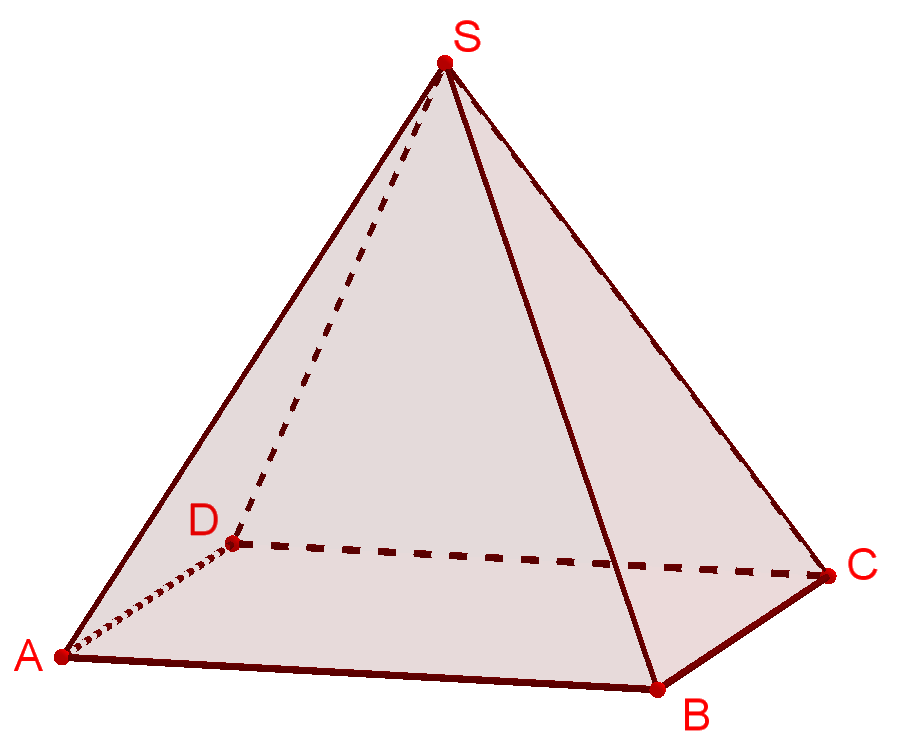 [Speaker Notes: В режиме слайдов построение сечение производится по шагам, кликаньем мышкой]
Ответ: Да.
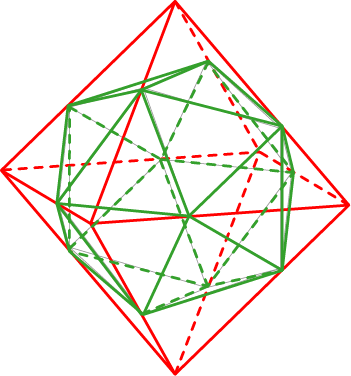 [Speaker Notes: В режиме слайдов построение сечение производится по шагам, кликаньем мышкой]
13. Может ли в сечении правильной шестиугольной призмы плоскостью получиться: а) треугольник; б) правильный треугольник; в) прямоугольный треугольник; г) тупоугольный треугольник?
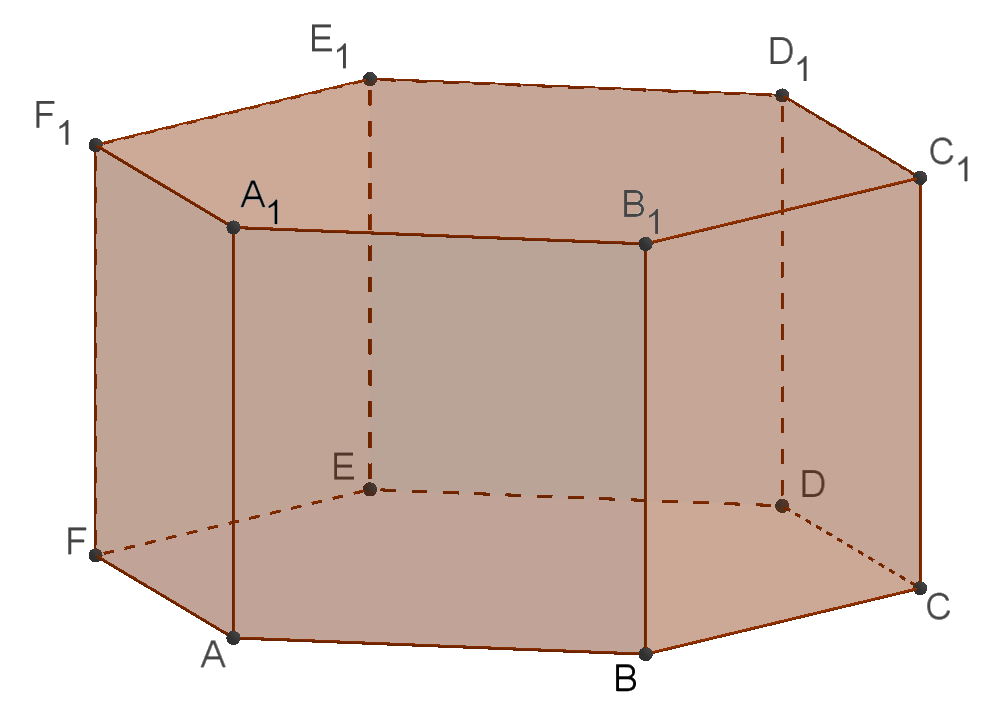 [Speaker Notes: В режиме слайдов построение сечение производится по шагам, кликаньем мышкой]
14. Может ли в сечении правильной шестиугольной призмы плоскостью получиться: а) прямоугольник; б) трапеция; в)* неравнобедренная трапеция; г) пятиугольник; д) шестиугольник; е) семиугольник; ж) восьмиугольник?
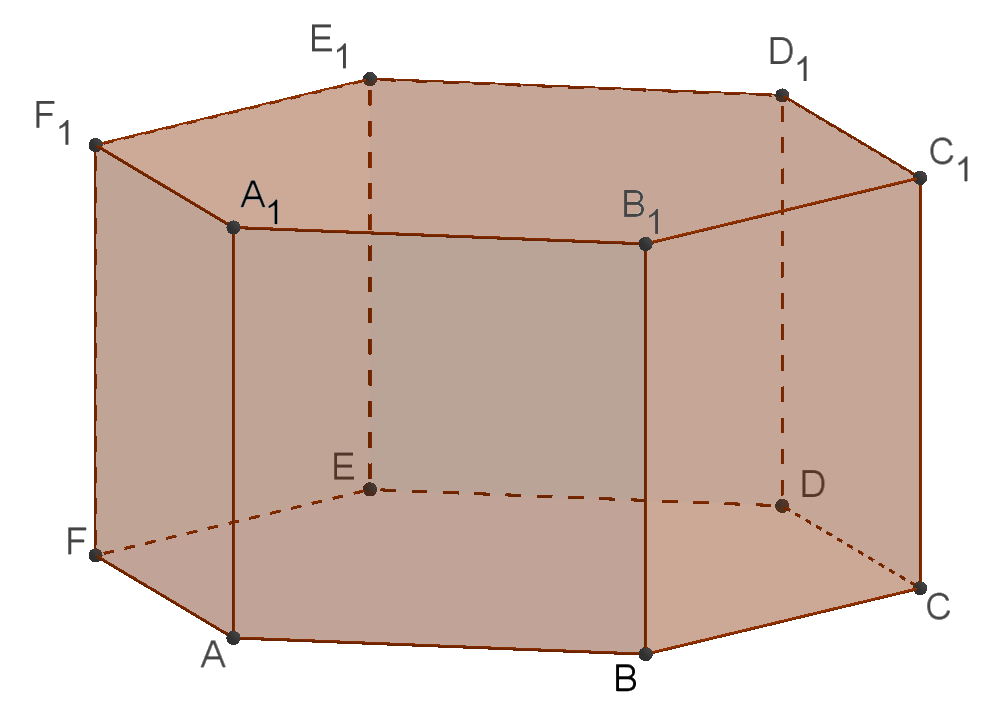 [Speaker Notes: В режиме слайдов построение сечение производится по шагам, кликаньем мышкой]
15. Может ли в сечении правильной шестиугольной пирамиды плоскостью получиться: а) треугольник; б) правильный треугольник; в) прямоугольный треугольник; г) тупоугольный треугольник?
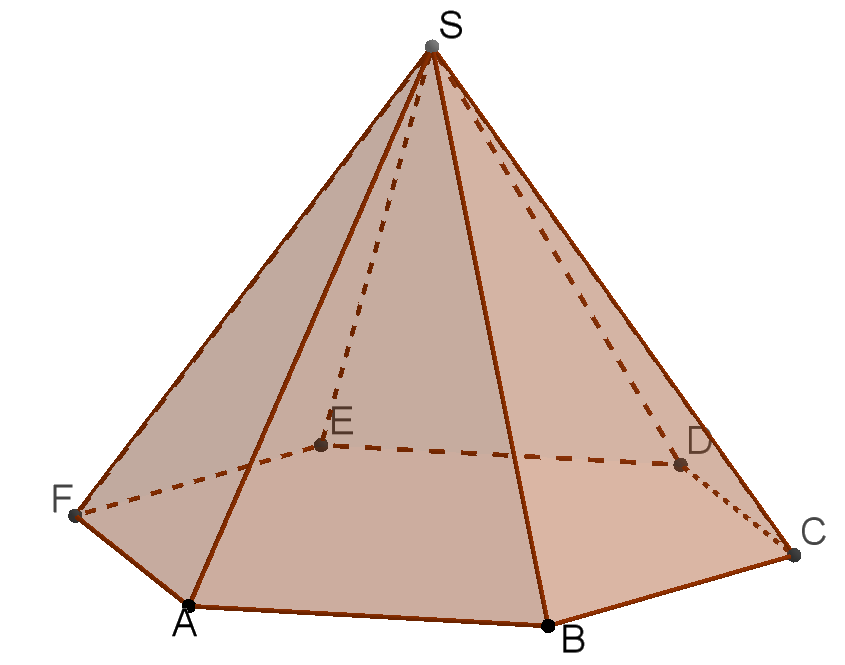 [Speaker Notes: В режиме слайдов построение сечение производится по шагам, кликаньем мышкой]
16. Может ли в сечении правильной шестиугольной пирамиды плоскостью получиться: а) четырёхугольник; б) трапеция; в)* неравнобедренная трапеция; г) пятиугольник; д) шестиугольник; е) семиугольник; ж) правильный семиугольник; з) восьмиугольник?
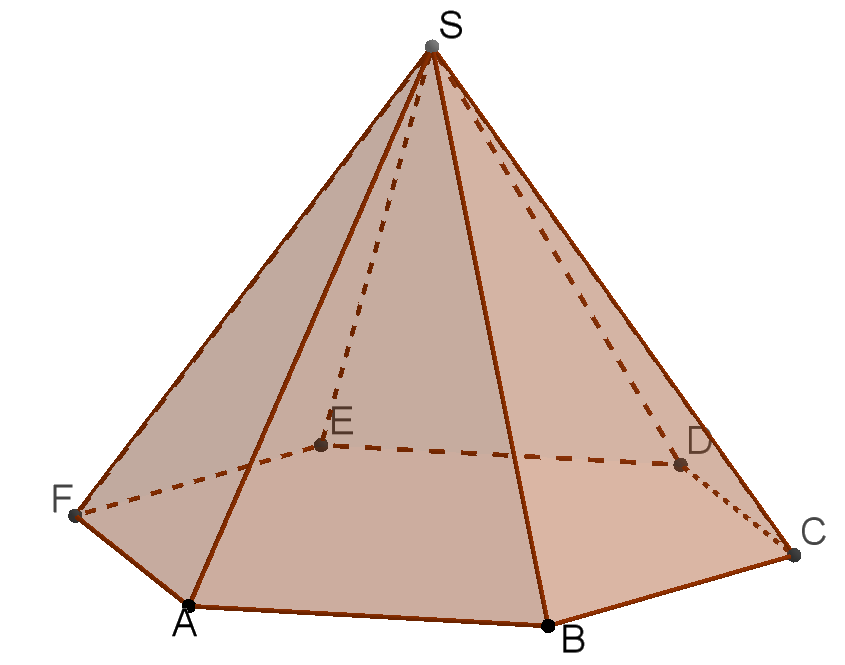 [Speaker Notes: В режиме слайдов построение сечение производится по шагам, кликаньем мышкой]
ЭКСТРЕМАЛЬНЫЕ ЗАДАЧИ
Найдите сечение правильного единичного тетраэдра, проходящее через все его грани, имеющее наименьший периметр (рис. 4.25). Чему равен этот периметр?
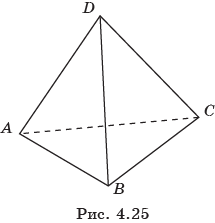 Искомым сечением является сечение, параллельное двум противолежащим рёбрам тетраэдра (рис. О4.25, б). Так как соответствующим путем на развёртке является отрезок (рис. О4.25, а), то это сечение имеет наименьший периметр, равный 2.
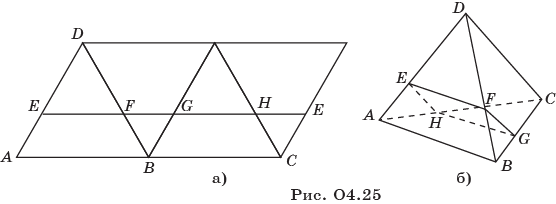 Найдите сечение единичного куба, пересекающее через все его грани, имеющее наименьший периметр (рис. 4.26). Чему равен этот периметр?
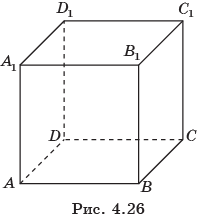 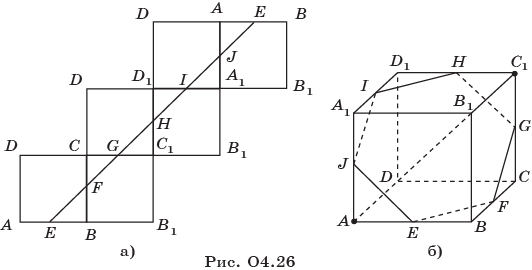 Найдите сечение правильного тетраэдра ABCD, параллельное двум противолежащим рёбрам DA и BC, наибольшей площади (рис. 4.27).
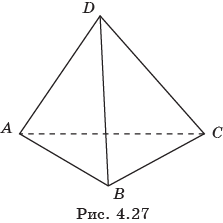 В сечениях правильного тетраэдра ABCD плоскостями, параллельными прямым AD и BC, получаются прямоугольники DEFG с фиксированным периметром, равным сумме рёбер AD и BC. Из таких прямоугольников наибольшую площадь имеет квадрат, получающийся в сечении, проходящим через середину ребра AB (рис. О4.27).
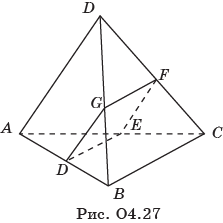 Найдите сечение правильного тетраэдра ABCD, проходящее через середины двух противолежащих рёбер, наименьшей площади (рис. 4.29).
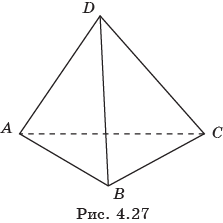 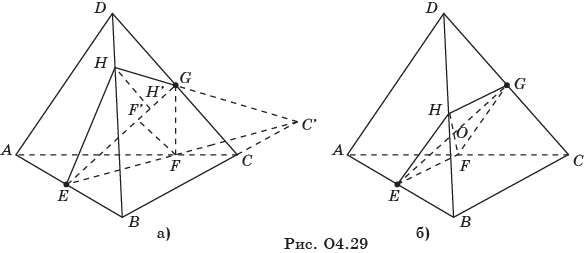 Изображение сечение многогранников в программе GeoGebra
Программа GeoGebra это свободно распространяемая программа, которую можно скачать с официального сайта http://geogebra.org. 
	Она позволяет получать изображения плоских и пространственных фигур, проводить дополнительные построения, создавать анимацию рисунков. 
	Кроме того, эта программа позволяет ставить геометрические опыты, проводить эксперименты, иллюстрировать формулы и теоремы, устанавливать зависимости между геометрическими величинами и мн. др.
	Здесь мы рассмотрим возможности GeoGebra для изображения сечений многогранников.
	Полученные изображения можно поворачивать, смотреть на них с разных сторон.
1. Постройте сечение куба плоскостью, проходящей через точки E, F, G.
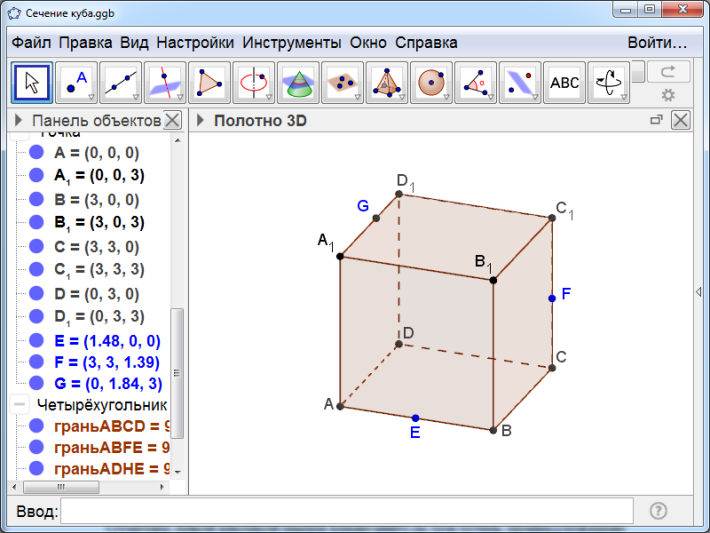 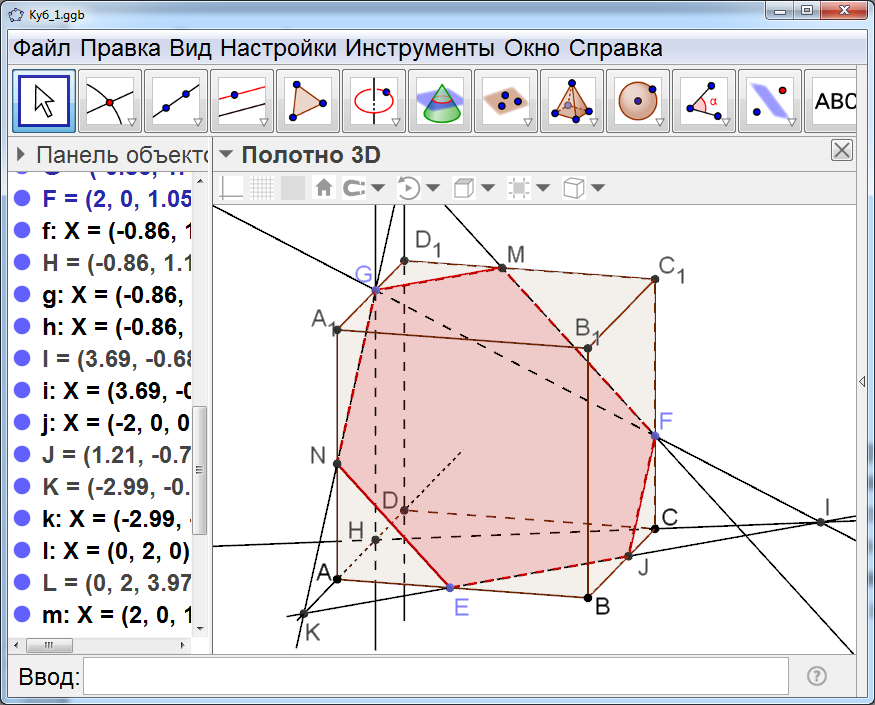 Решение 1 показано на правом рисунке.
[Speaker Notes: В режиме слайдов построение сечение производится по шагам, кликаньем мышкой]
Решение 2. Выберем в меню окошко с изображением трёх точек и плоскости. Отметим левой кнопкой мыши три точки, принадлежащие указанным рёбрам куба. В результате появится плоскость, проходящая через эти точки. Для получения сечения куба этой плоскостью выберем в меню окошко с изображением конуса, пересеченного плоскостью. Нажмем левой кнопкой мыши по надписи “Cube” в левой верхней части рабочего окна и затем по плоскости. В результате получится искомое сечение.
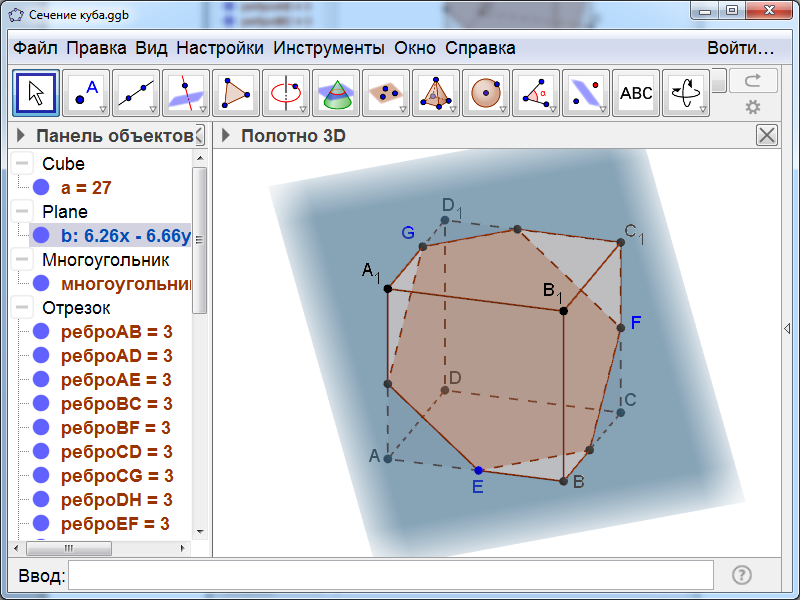 [Speaker Notes: В режиме слайдов построение сечение производится по шагам, кликаньем мышкой]
Саму плоскость можно убрать, нажав на неё правой кнопкой мыши и затем нажав на окошко в строке «Показывать объект». В результате останется только само сечение куба
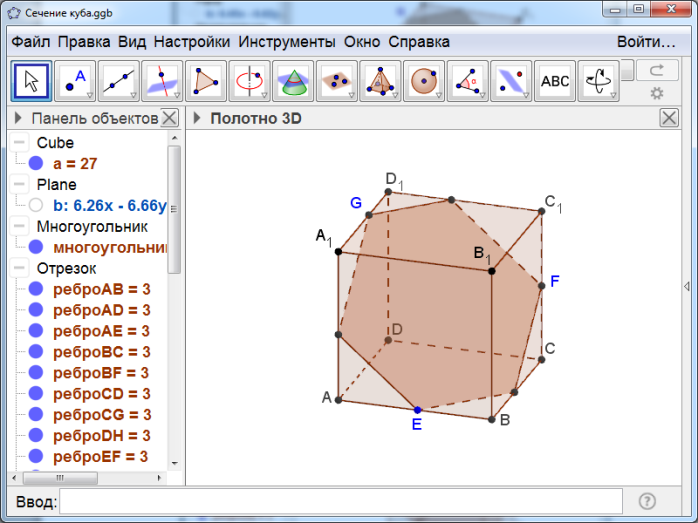 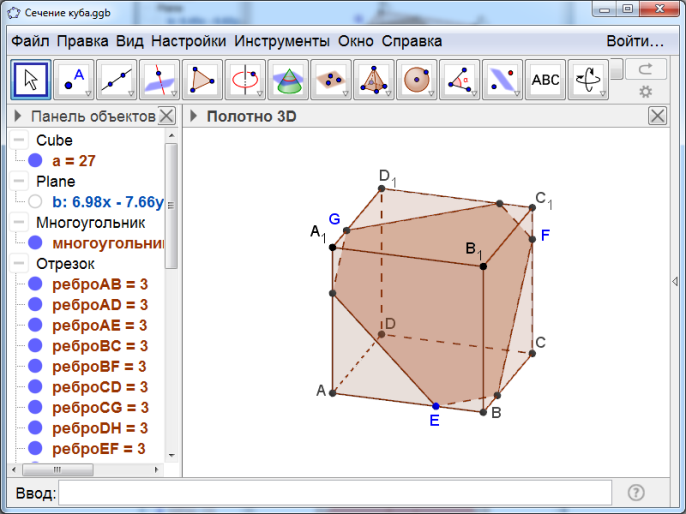 Положение точек, указанных для построения сечения можно изменять. Для этого нужно нажать левой кнопкой мыши на одну из них и перемещать её по ребру. При этом сечение будет также изменяться. На рисунке показан пример такого изменения.
[Speaker Notes: В режиме слайдов построение сечение производится по шагам, кликаньем мышкой]
2. Постройте сечение куба, проходящее через данную точку, перпендикулярное данной прямой.
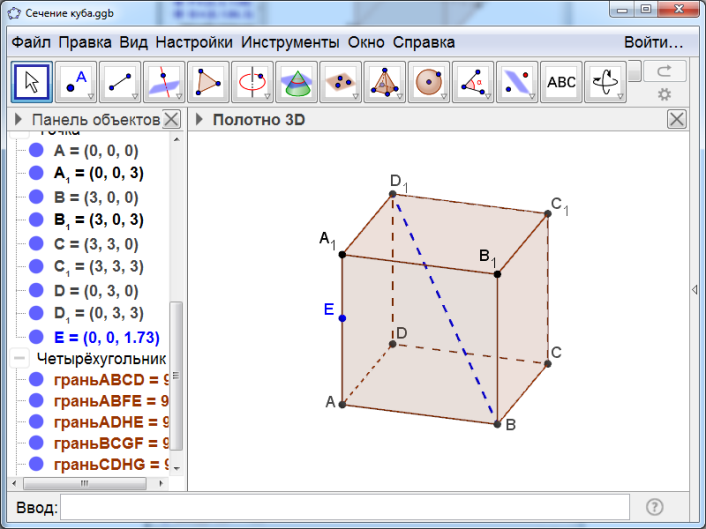 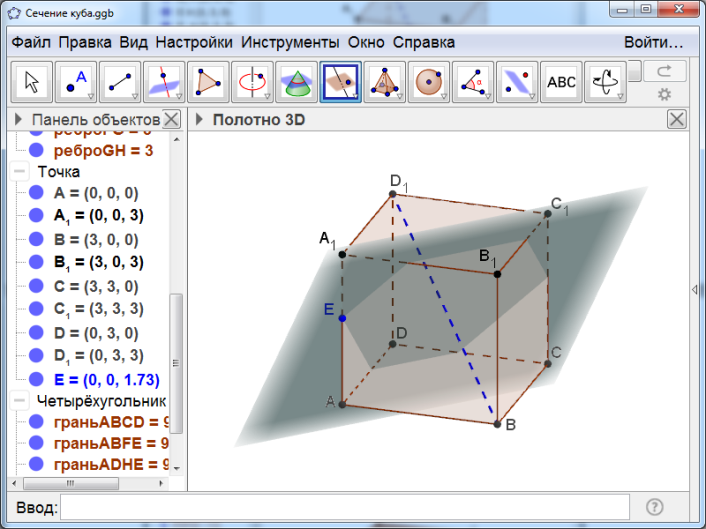 Решение. С помощью инструмента «Перпендикулярная плоскость проведём плоскость через точку E, перпендикулярную прямой BD1
[Speaker Notes: В режиме слайдов построение сечение производится по шагам, кликаньем мышкой]
Найдём линию пересечения этой плоскости и куба. Скроем саму плоскость.
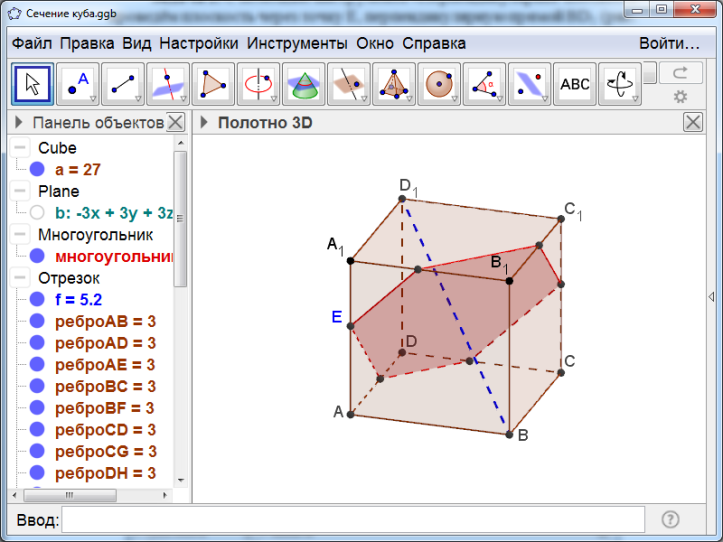 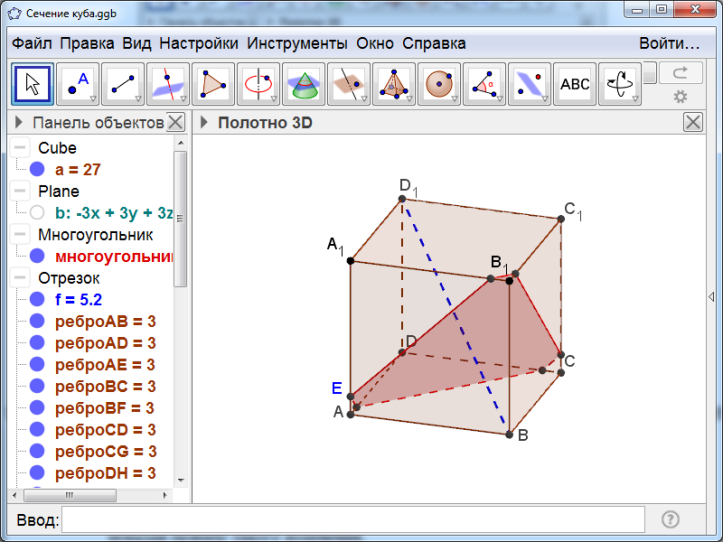 Положение точки, указанной для построения сечения можно изменять. При этом сечение будет также изменяться. На рисунке показан пример такого изменения.
[Speaker Notes: В режиме слайдов построение сечение производится по шагам, кликаньем мышкой]
3. На рисунках показаны сечения куба плоскостью являющиеся: а) ромбом; б) трапецией; в) пятиугольником.
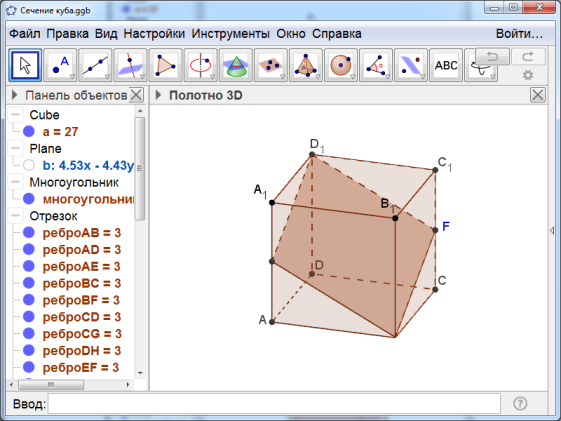 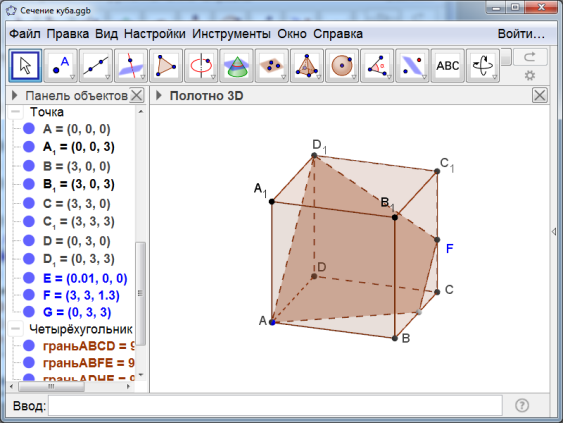 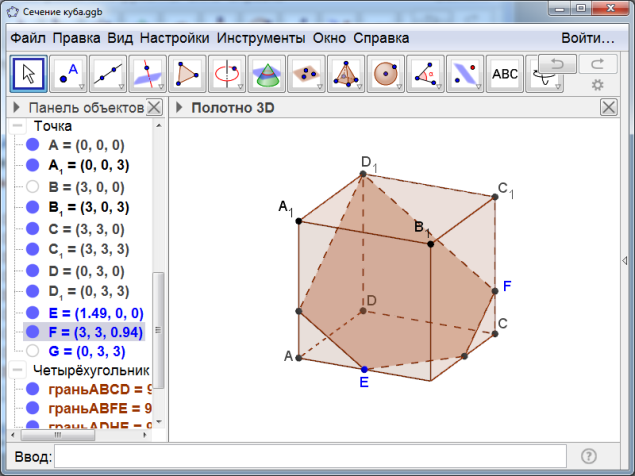 [Speaker Notes: В режиме слайдов построение сечение производится по шагам, кликаньем мышкой]
4. Программа GeoGebra позволяет приближённо вычислить площадь сечения.
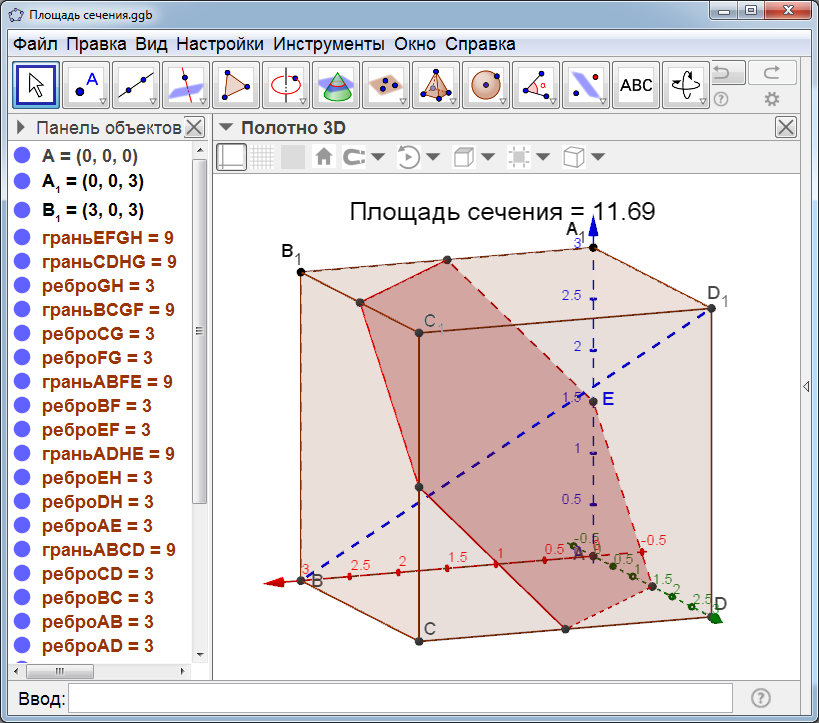 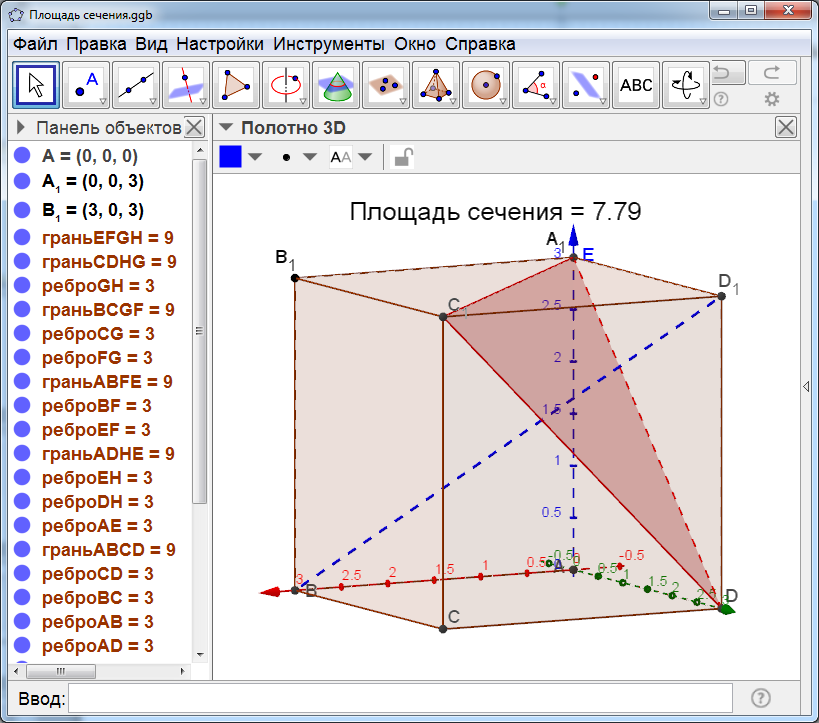 [Speaker Notes: В режиме слайдов построение сечение производится по шагам, кликаньем мышкой]
5. На рисунке показано сечение треугольной призмы плоскостью, проходящей через три данные точки D, E, F.
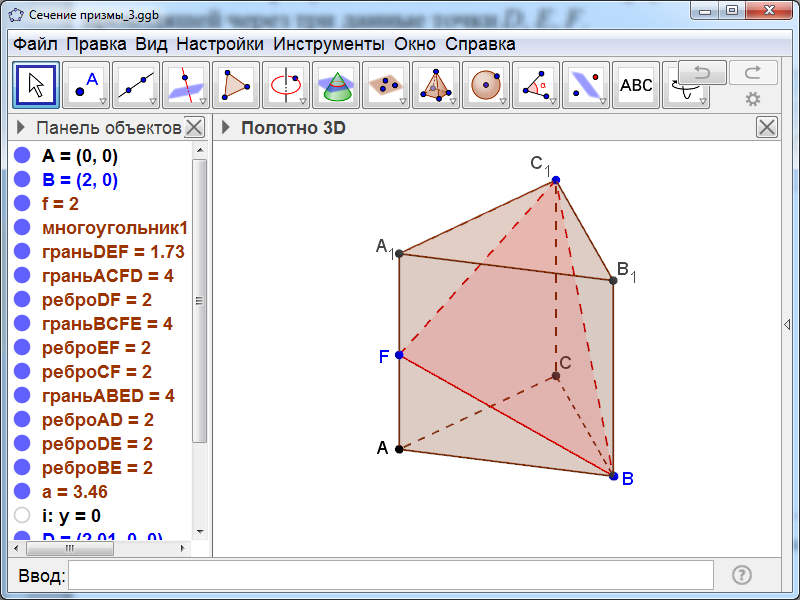 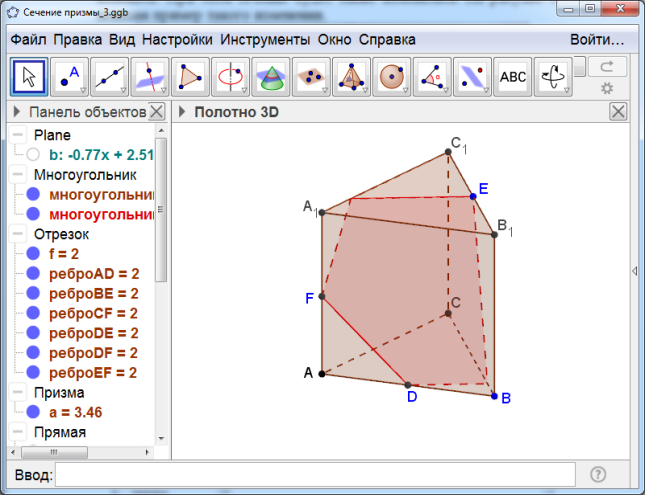 [Speaker Notes: В режиме слайдов построение сечение производится по шагам, кликаньем мышкой]
6. Постройте сечение правильного тетраэдра ABCD плоскостью, проходящей середину G ребра CD, перпендикулярной прямой EF, где E, F – середины рёбер AD, BC (рис. 5.4). Какая фигура является сечением?
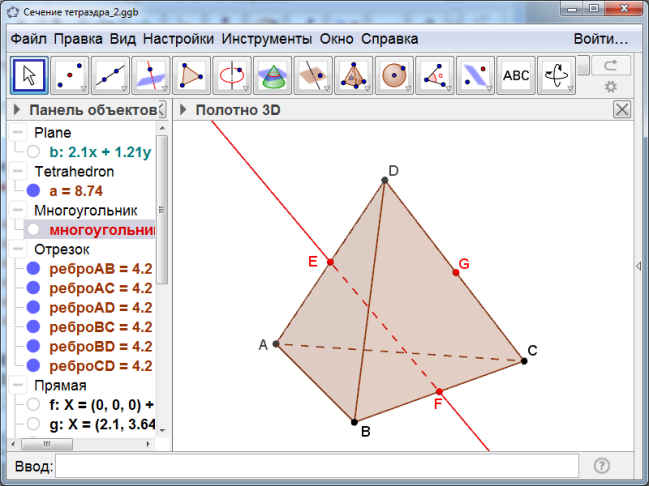 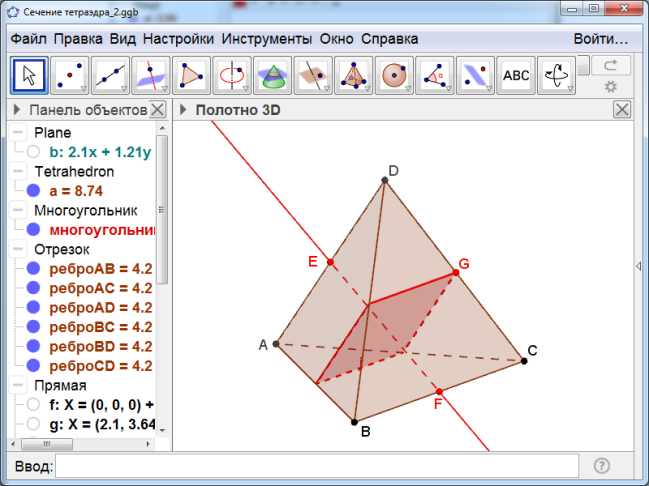 Ответ. Сечением является квадрат
[Speaker Notes: В режиме слайдов построение сечение производится по шагам, кликаньем мышкой]
7. На левом рисунке показано сечение  правильной четырёхугольной пирамиды, проходящее через данные точки K, M, N.
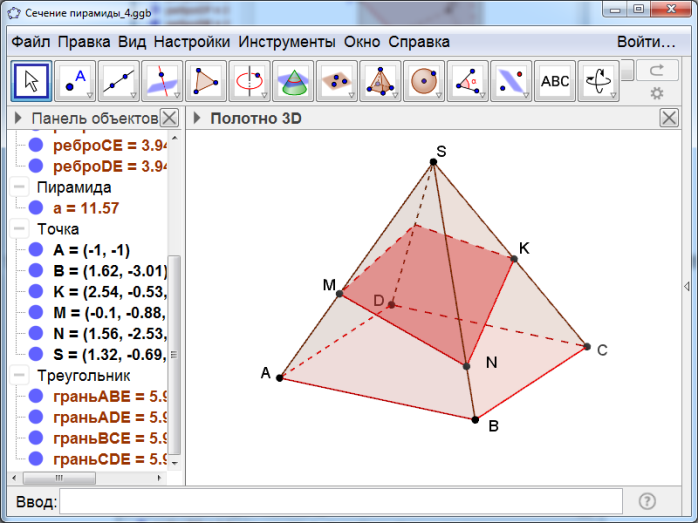 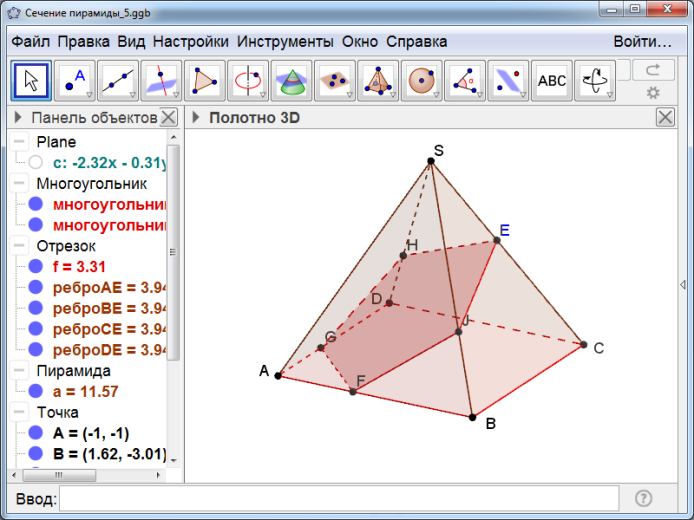 7. На правом рисунке показано сечение  правильной четырёхугольной пирамиды, проходящее через данную точку и перпендикулярное прямой SC.
[Speaker Notes: В режиме слайдов построение сечение производится по шагам, кликаньем мышкой]
8. На левом рисунке показано сечение  правильной четырёхугольной пирамиды, являющееся трапецией.
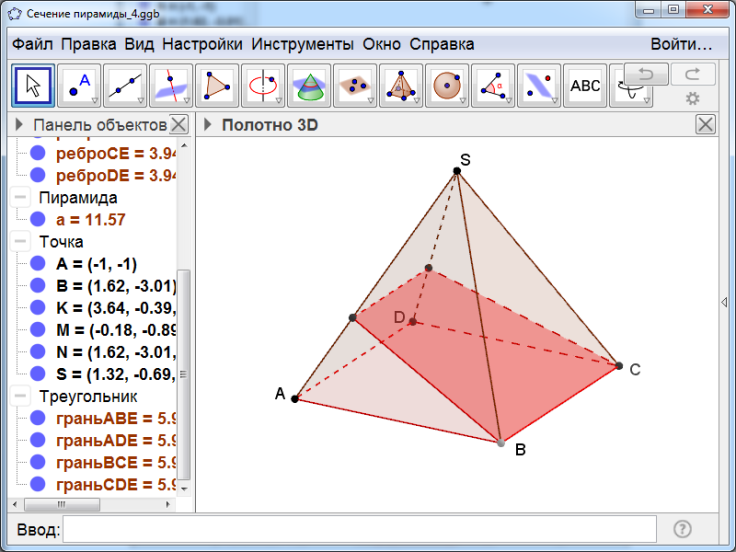 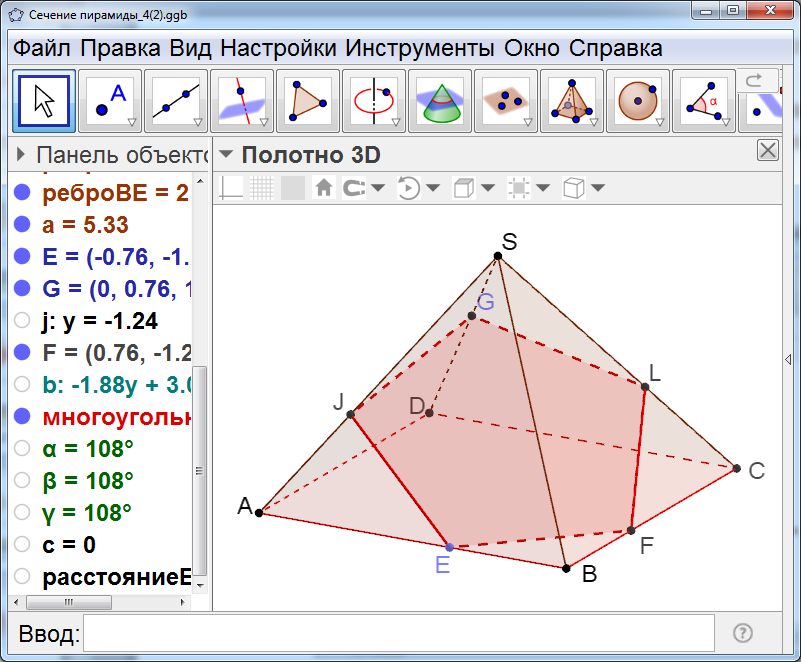 8. На правом рисунке показано сечение  правильной четырёхугольной пирамиды, являющееся правильным пятиугольником. 
	Рассмотрению задач на распознавание сечений многогранников и, в частности, построению этого сечения посвящена наша статья в журнале Математика в школе, 2019, № 2.
[Speaker Notes: В режиме слайдов построение сечение производится по шагам, кликаньем мышкой]
9. На левом рисунке показано сечение  правильной шестиугольной пирамиды, проходящее через данные точки  H, I, J.
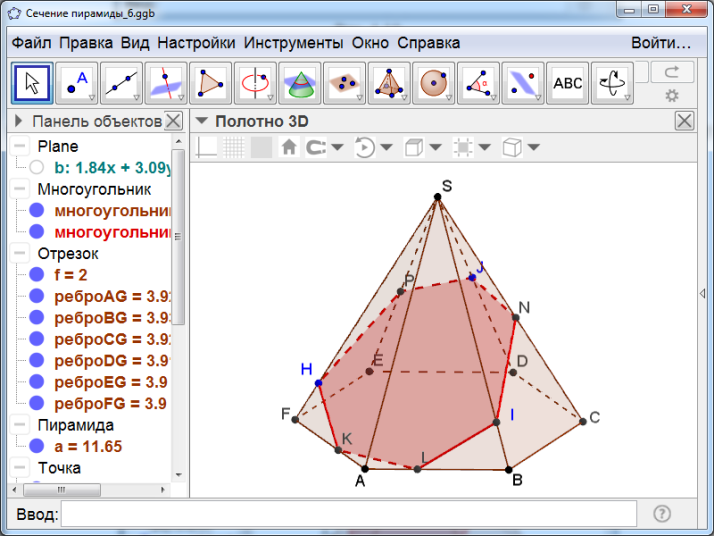 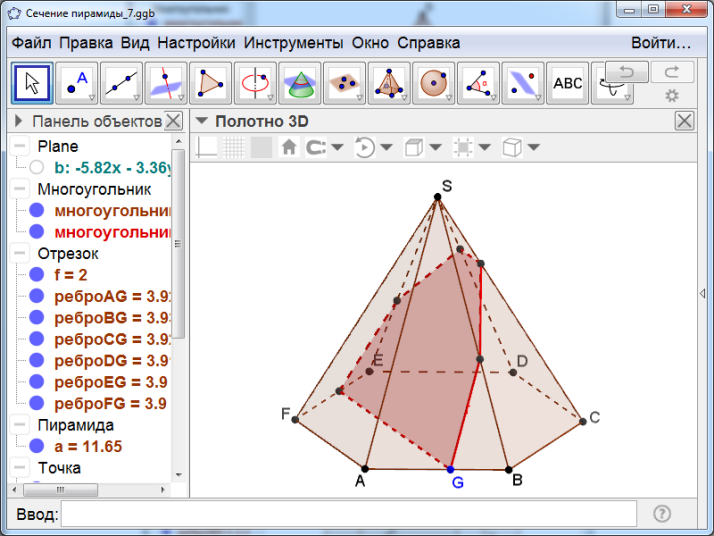 10. На правом рисунке показано сечение правильной шестиугольной пирамиды, проходящее через данную точку  G, параллельное плоскости SAF.
[Speaker Notes: В режиме слайдов построение сечение производится по шагам, кликаньем мышкой]
11. На левом рисунке показано сечение правильной шестиугольной призмы, проходящее через данные точки K, L, M
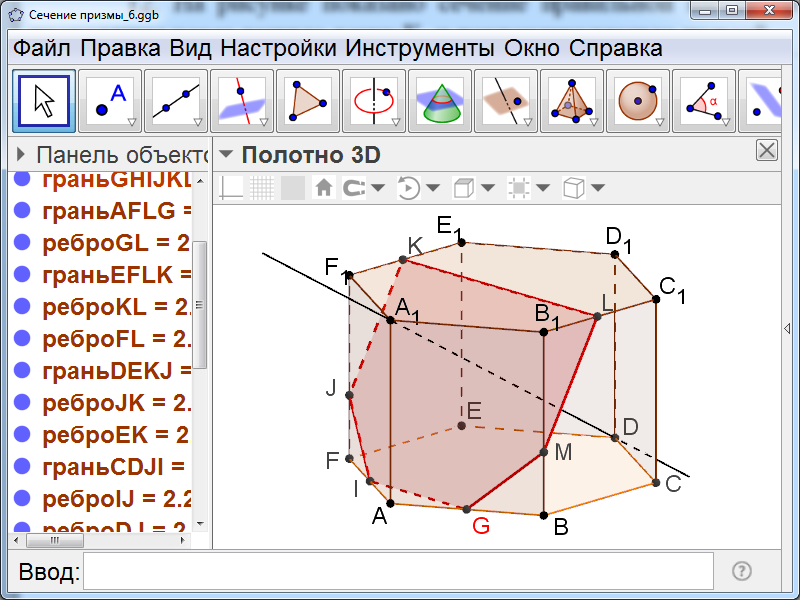 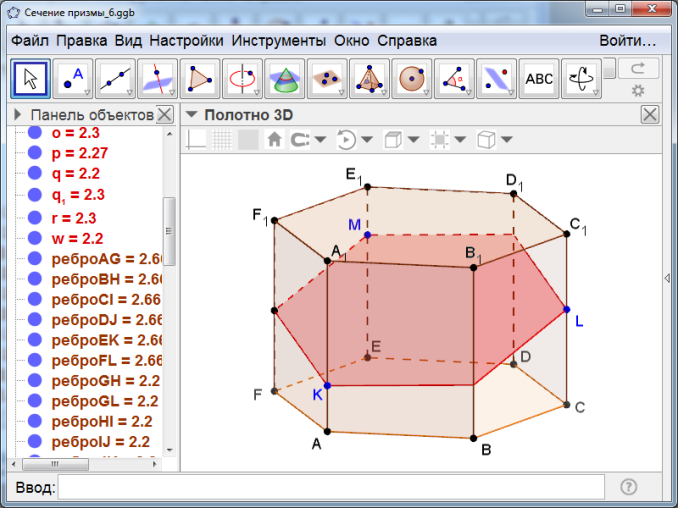 12. На правом рисунке показано сечение правильной шестиугольной призмы, проходящее через данную точку G, и перпендикулярную прямой DA1.
[Speaker Notes: В режиме слайдов построение сечение производится по шагам, кликаньем мышкой]